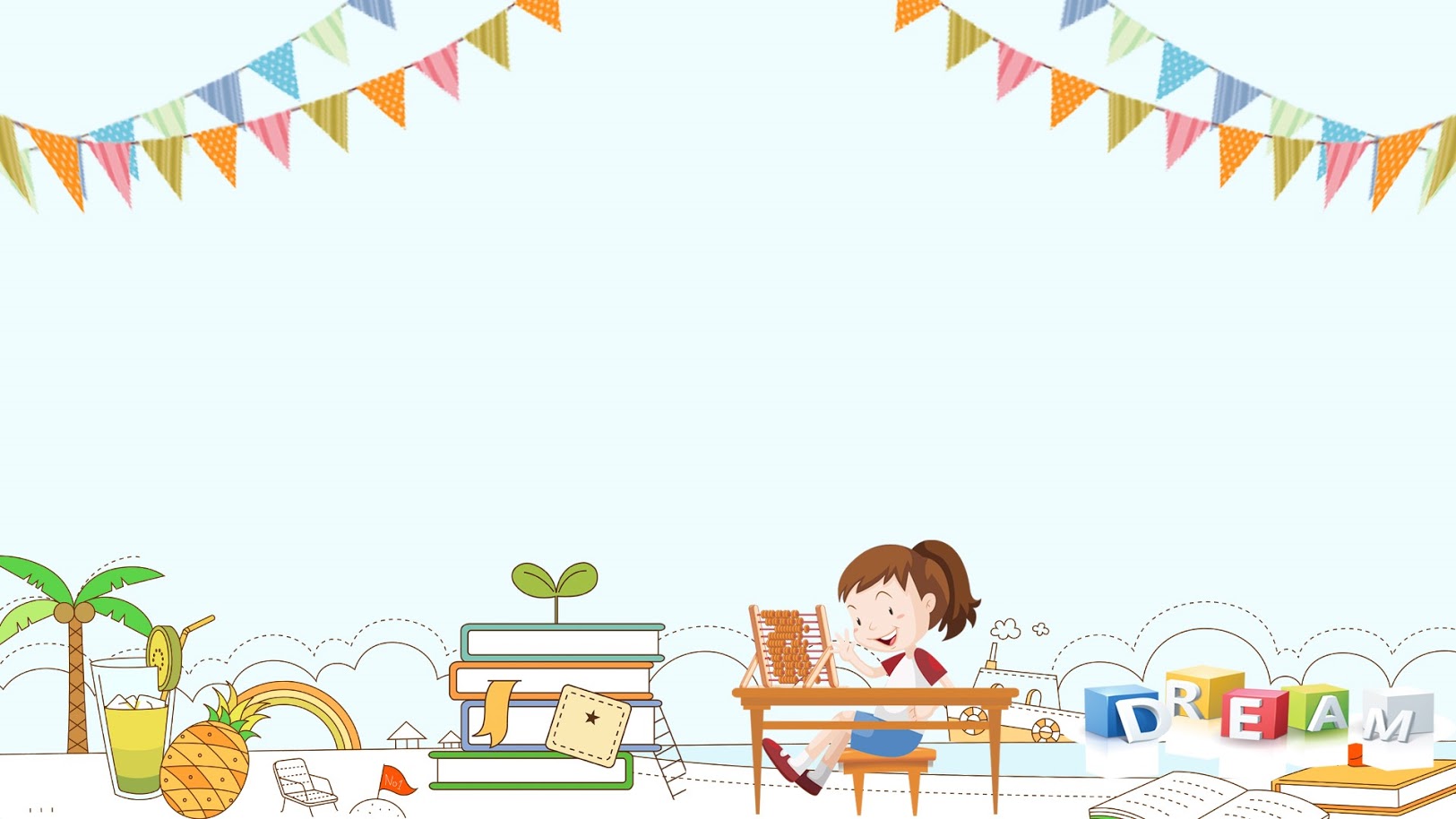 UBND QUẬN LONG BIÊN
TRƯỜNG MẦM NON GIANG BIÊN
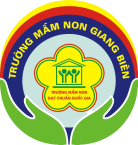 HOẠT ĐỘNG CHIỀU
đDạy trẻ kỹ năng mặc và cởi áo
LỚP MGL A2
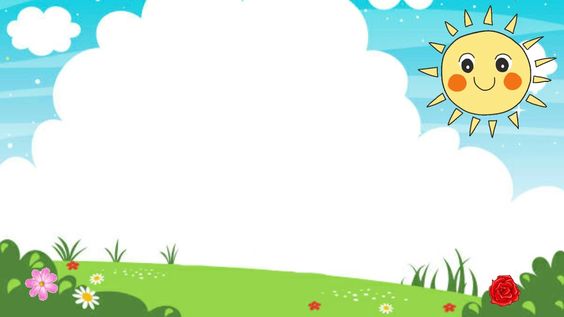 1.Ổn định tổ chức, gây hứng thú: 
Cô và trẻ cùng hát bài hát: “ Dạy trẻ mặc quần áo”
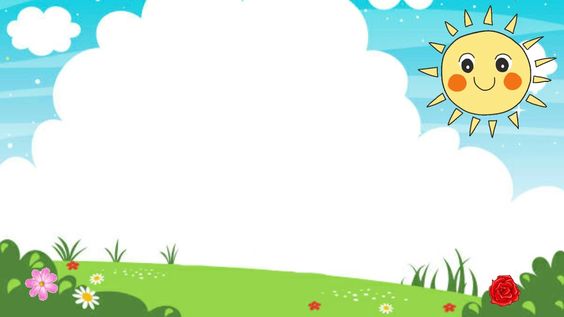 2. Phương pháp và 
hình thức tổ chức: 
Dạy trẻ kĩ năng mặc áo, cởi áo khoác
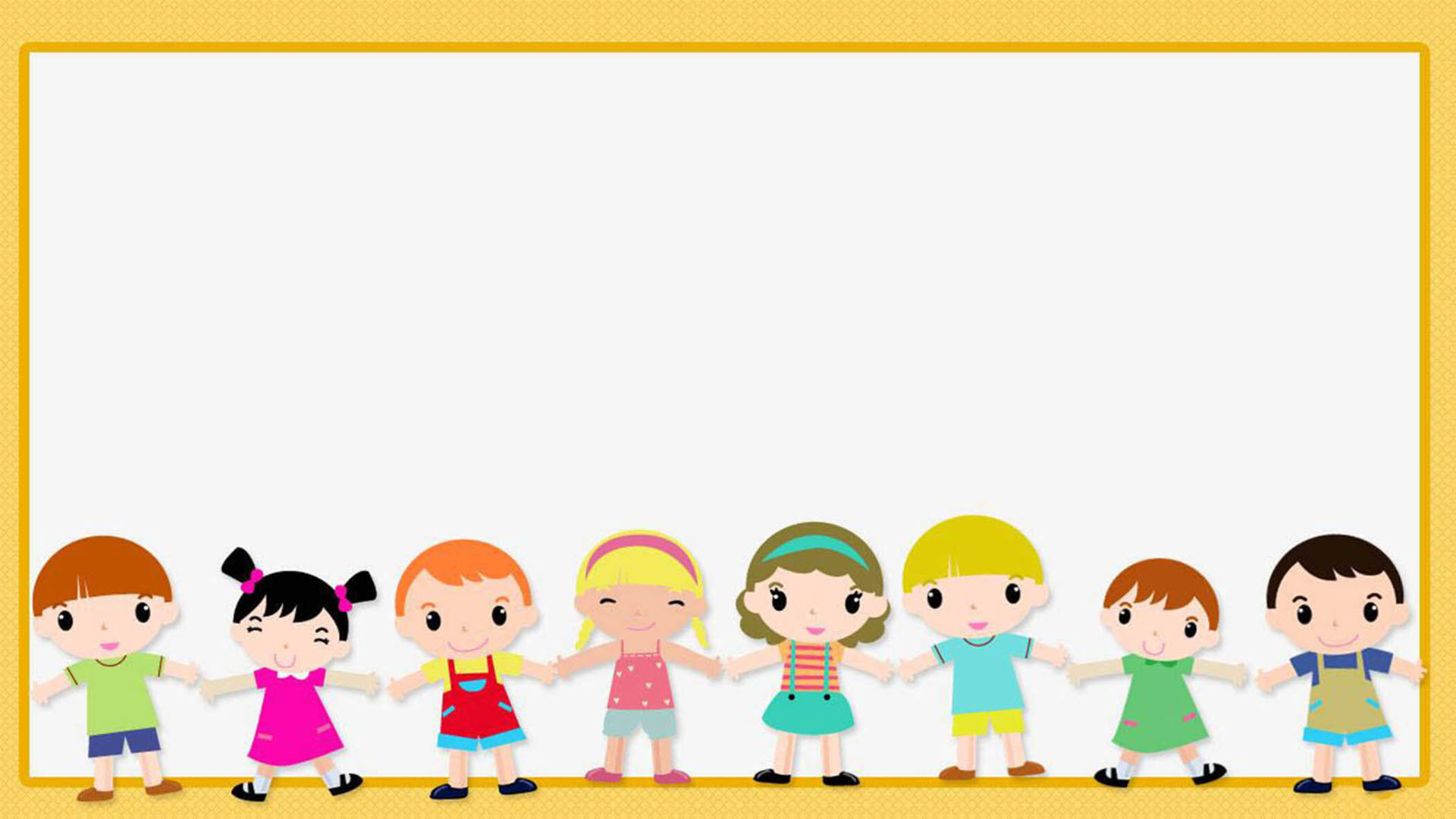 Hoạt động 1: Trẻ quan sát các kiểu áo và đàm thoại:
Xác định được mặt trong, mặt ngoài, mặt trước, mặt sau của áo
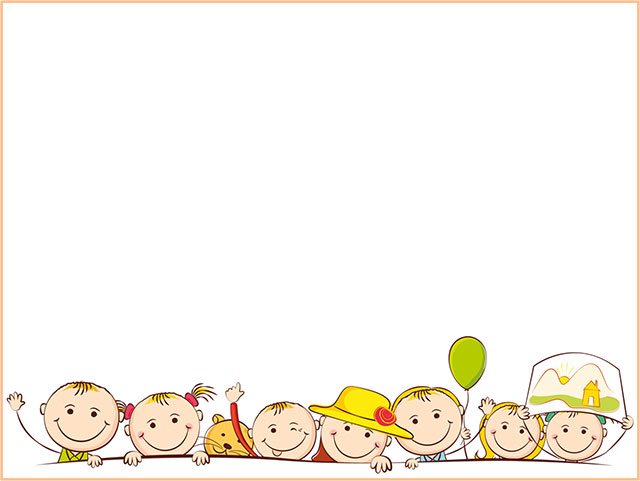 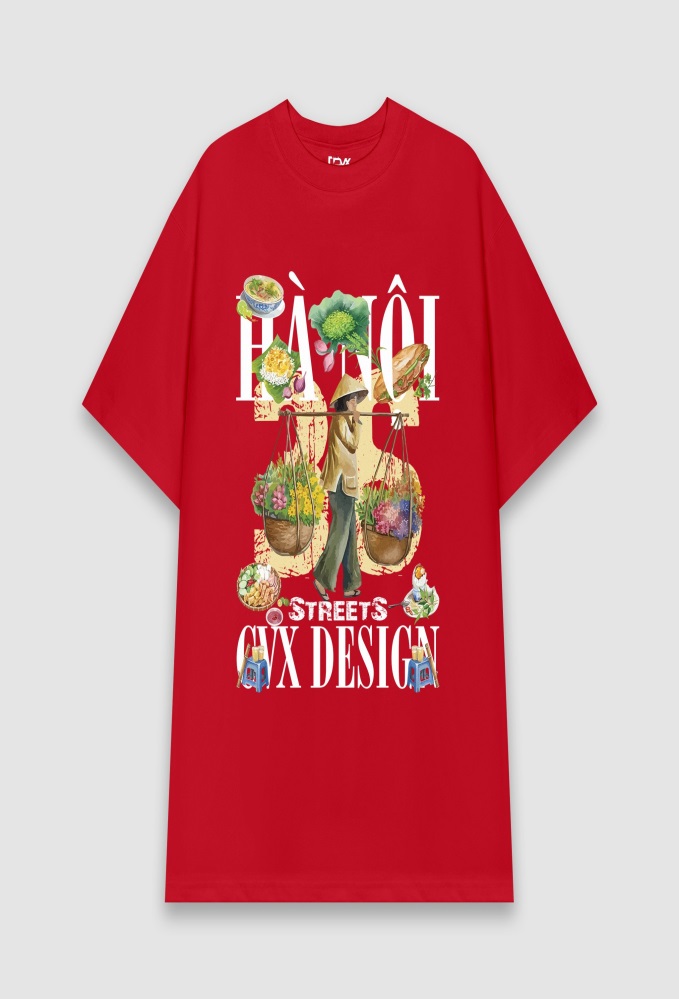 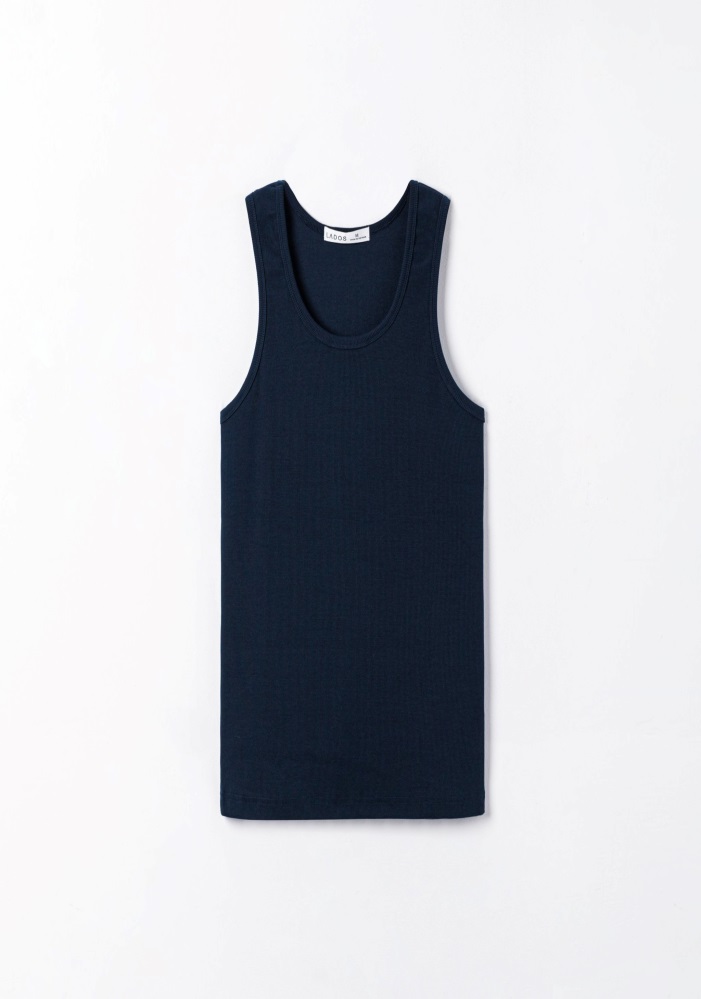 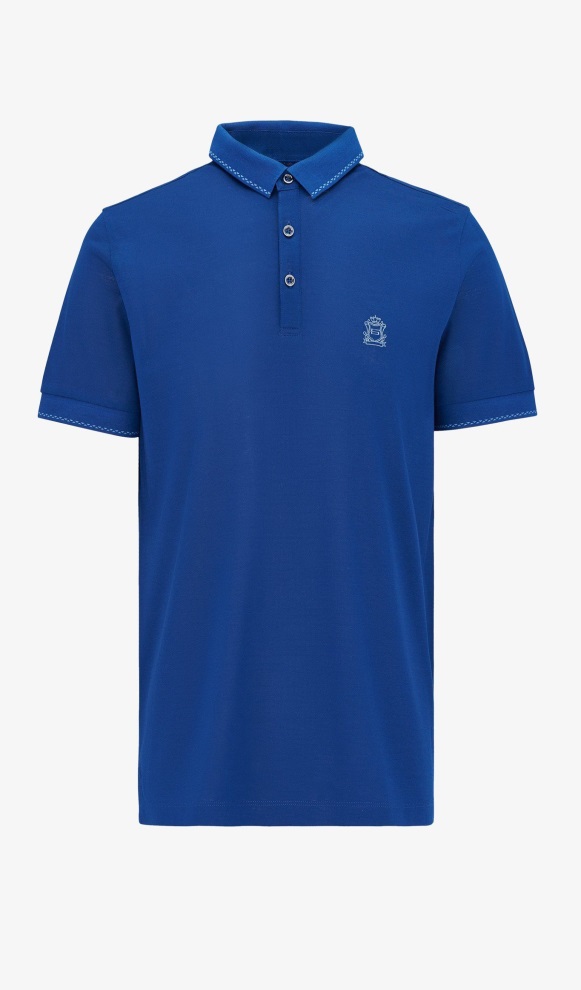 Áo phông ba lỗ
Áo phông không cổ
Áo phông có cổ
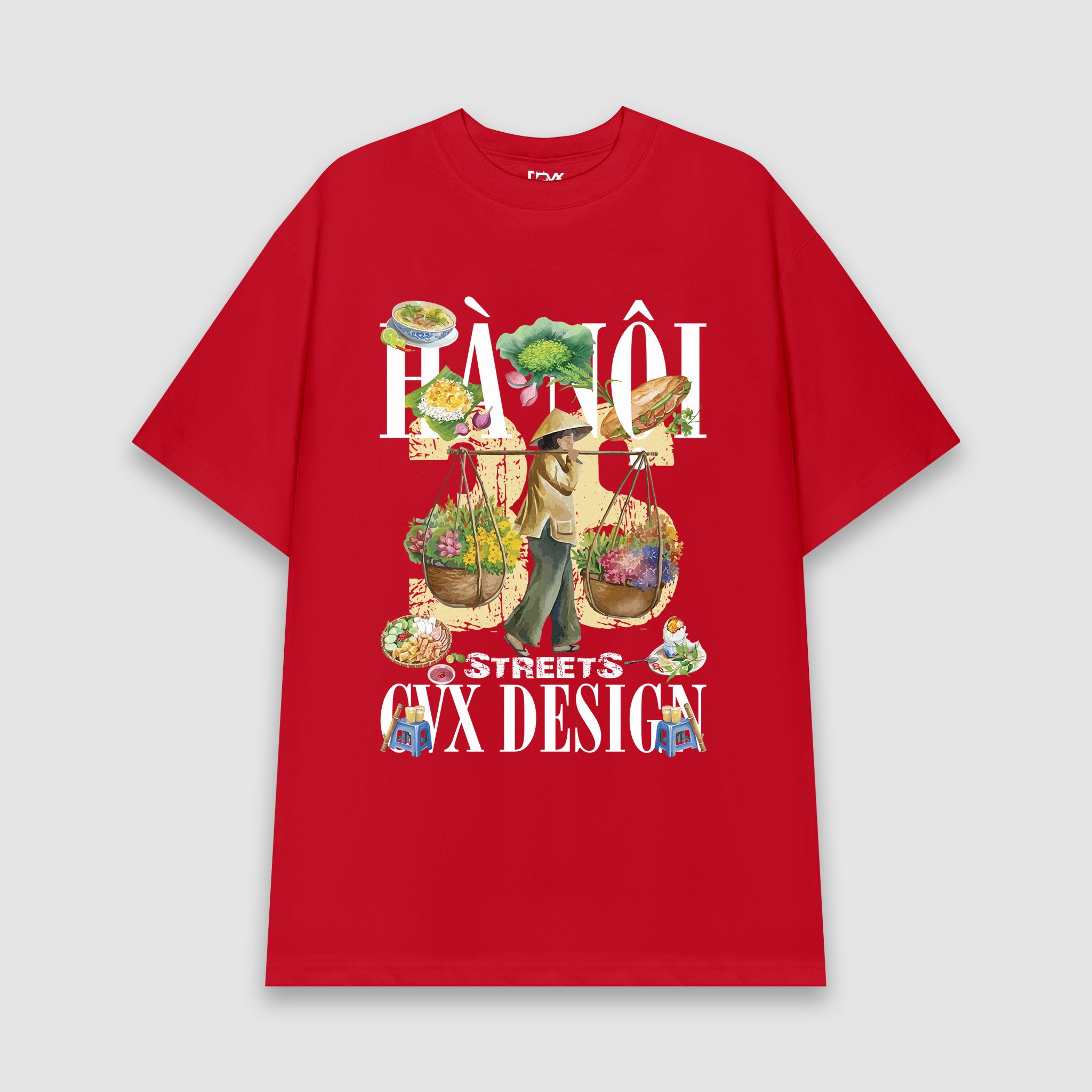 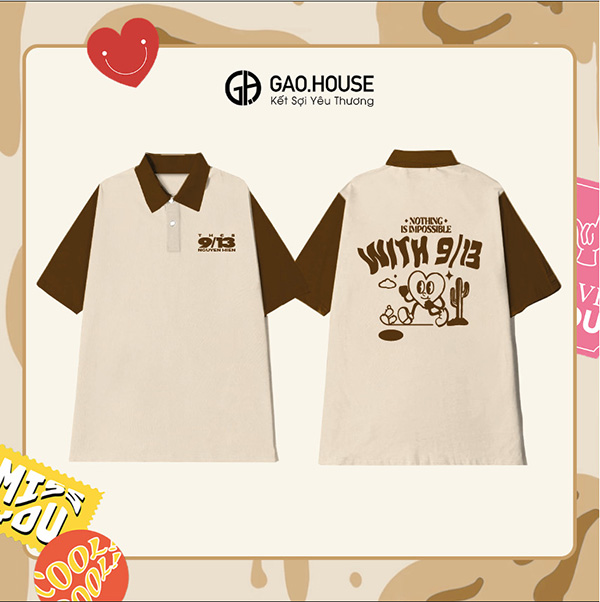 Mặt trước và mặt sau của áo
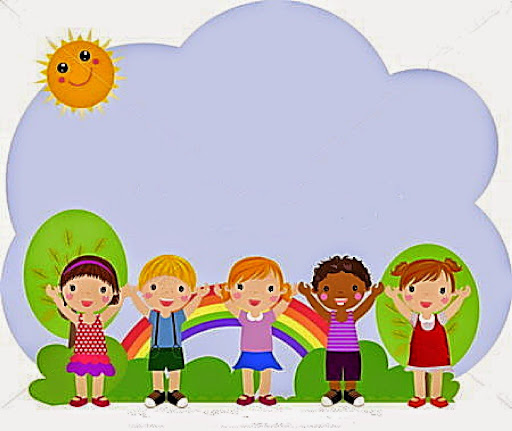 Hoạt động 2:
 Dạy trẻ mặc áo:
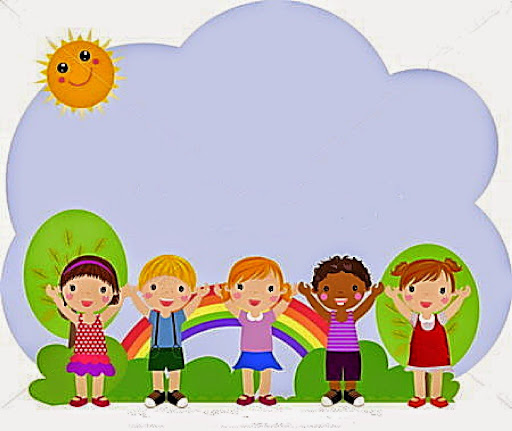 Hoạt động 3:
 Dạy trẻ cởi áo:
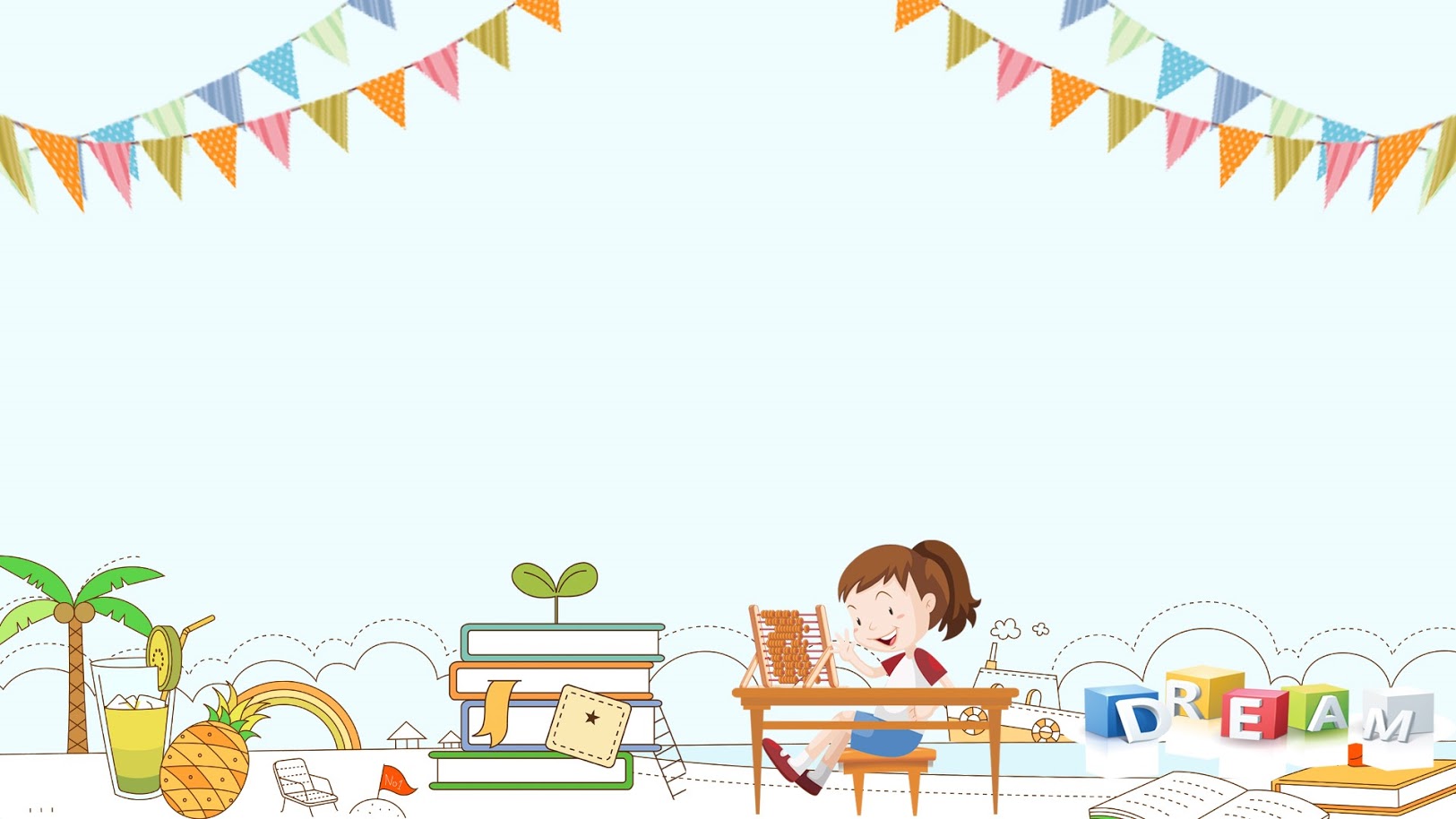 3. Kết thúc:
Trẻ hát và vận động bài hát “ Dạy trẻ mặc quần áo đúng cách “